Y5&6 TOP SPELLERS TODAY
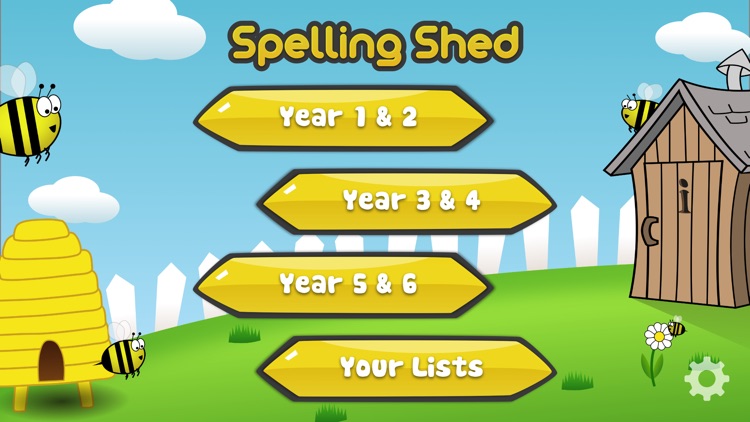 1st = Henry 23 points

2nd = Jack 17 points

3rd = Nia 13 points

4th = Ruby 6 points

5th = Bethany 5 points

6th =  Chloe, Megan Reuben and Harvey 4 points

7th =  Elizabeth, Lily and Holly H 3 points

8th = Zac 1 point

9th =  points
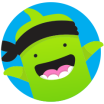 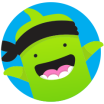 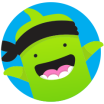 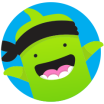 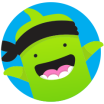 These are the amount of dojos you have received for your efforts today!
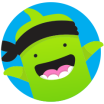 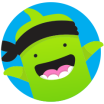 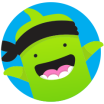 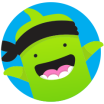 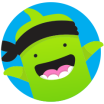 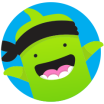 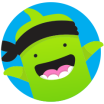 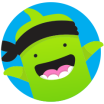 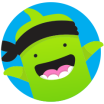 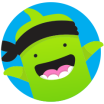 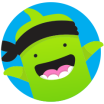 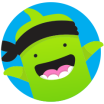 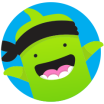 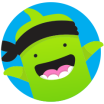 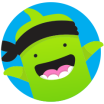 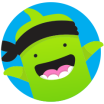 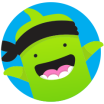 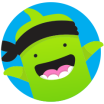 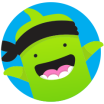 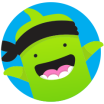 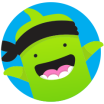 Everybody else earns 1 dojo for practising their spellings today!
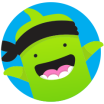 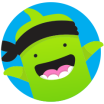 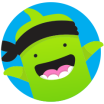 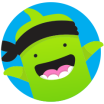 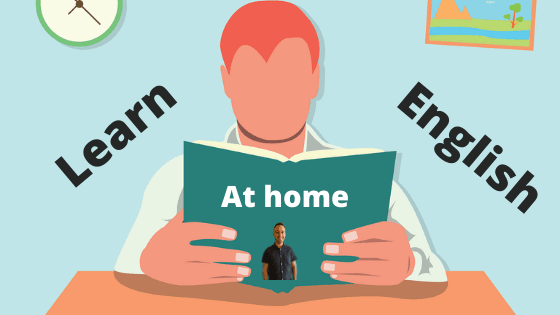 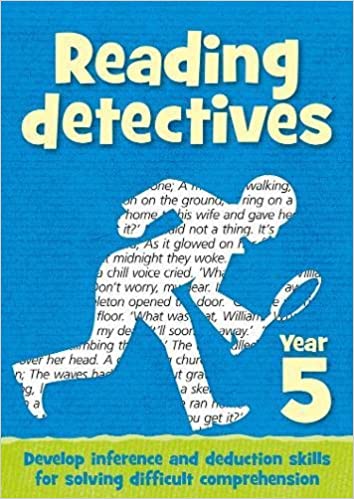 What have the Y5s been 
studying today at home?
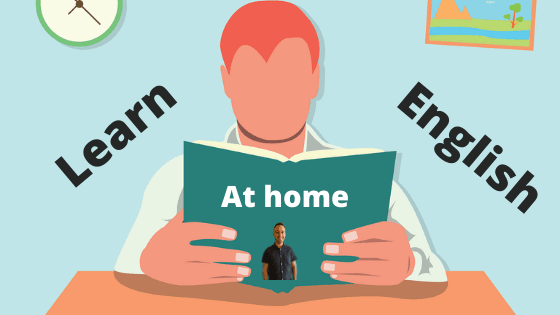 Here’s what Y5 have been focusing on at home today
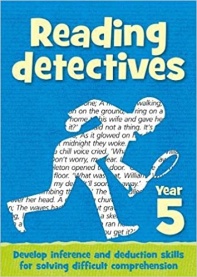 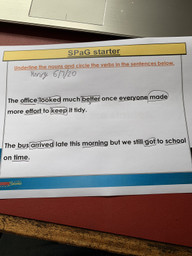 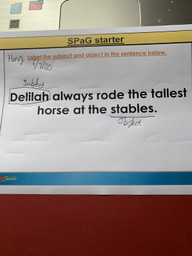 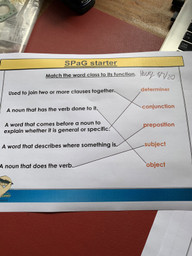 Henry has been locating the different types of word classes in these sentences.
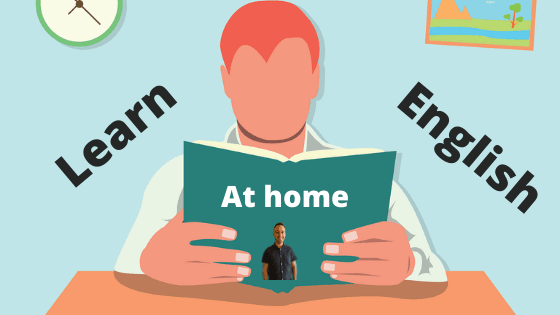 Here’s what Y5 have been focusing on at home today
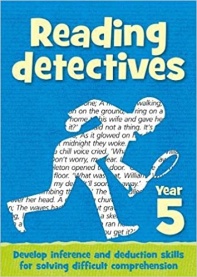 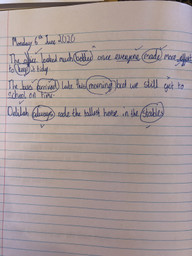 Harvey has been locating the different types of word classes in these sentences.
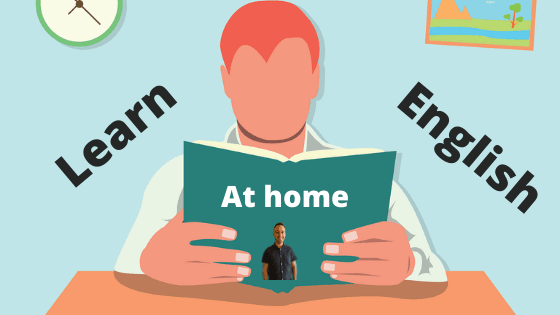 Here’s what Y5 have been focusing on at home today
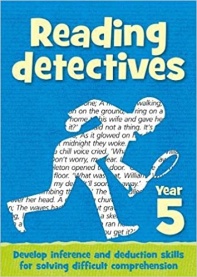 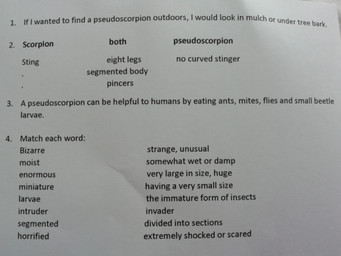 Amy has been reading the text carefully to show her understanding.
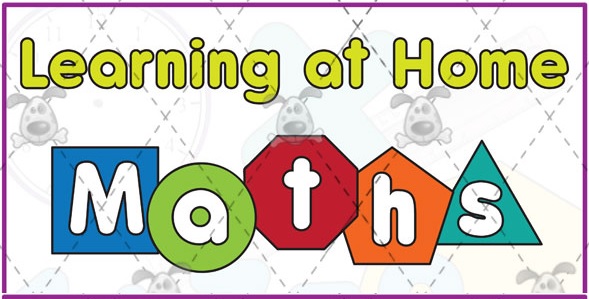 Here’s what Y5&6 have been 
focusing on at home today.
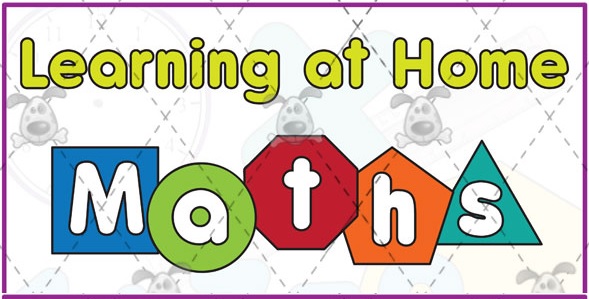 Here’s what Y5&6 have been focusing on at home today.
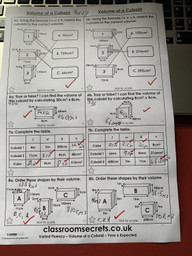 Henry has been attempting to solve these ‘volume’ based problems and calculations using ‘length x width x height’ as his method.
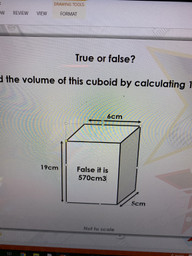 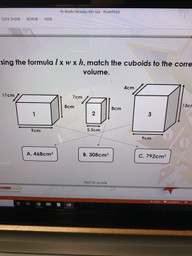 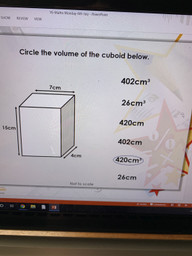 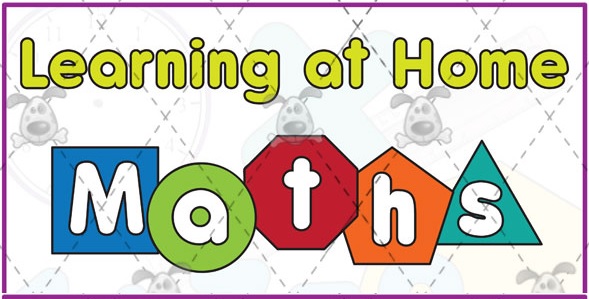 Here’s what Y5&6 have been focusing on at home today.
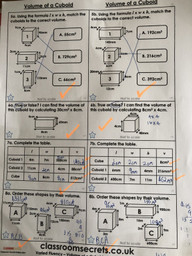 Harvey has been attempting to solve these ‘volume’ based problems and calculations using ‘length x width x height’ as his method.
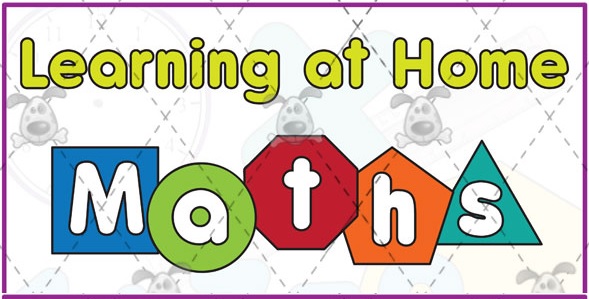 Here’s what Y5&6 have been focusing on at home today.
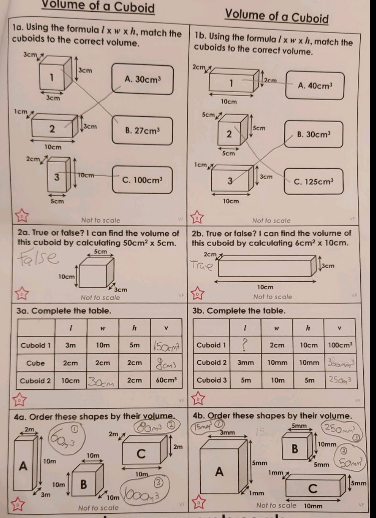 Dante has been attempting to solve these ‘volume’ based problems and calculations using ‘length x width x height’ as his method.
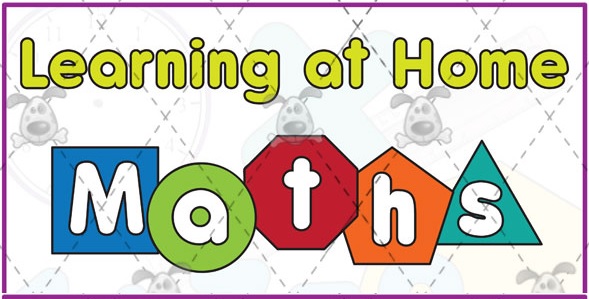 Here’s what Y5&6 have been focusing on at home today.
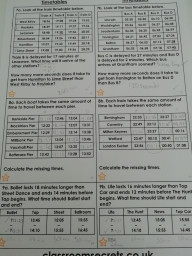 Amy has been interpreting the layout and meaning of the timetables to solve the problems.
What else have we been doing recently?
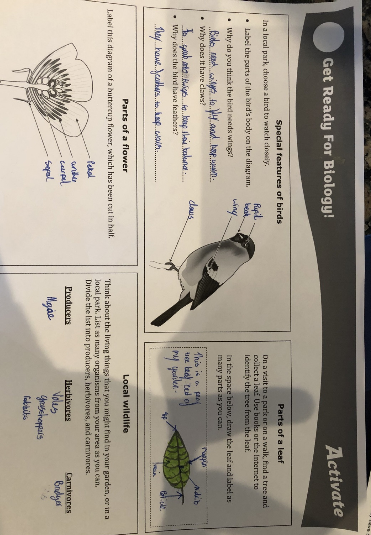 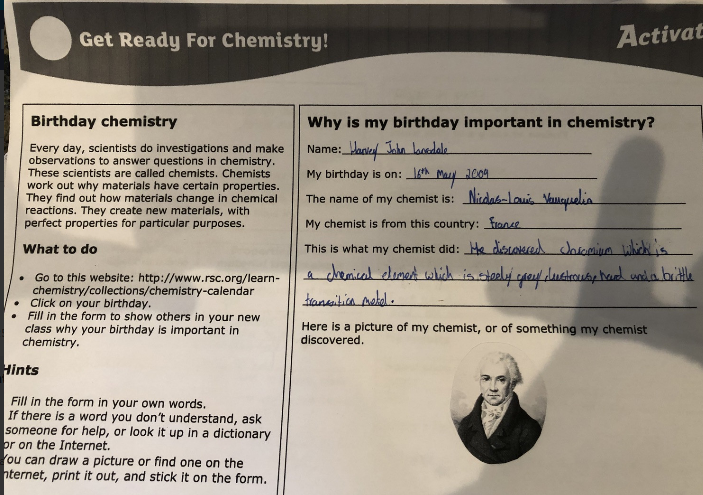 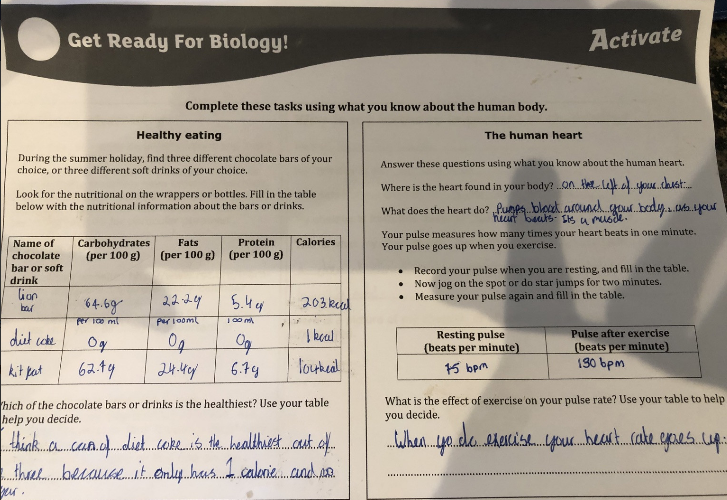 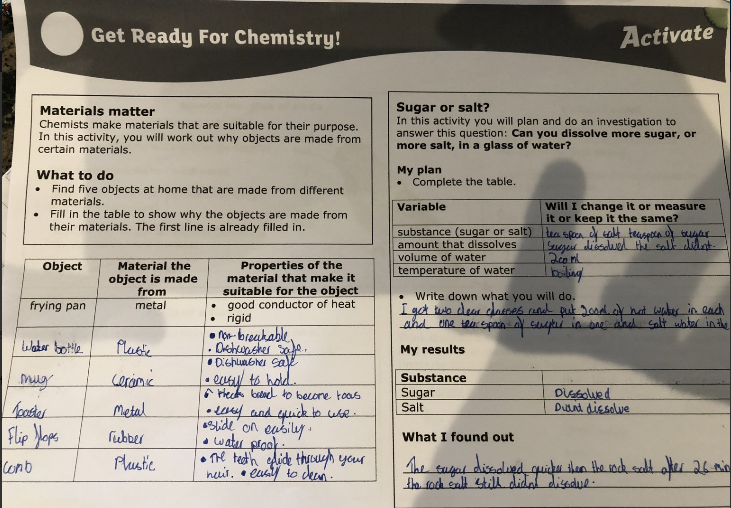 Harvey’s completed Corbet Science task
What else have we been doing recently?
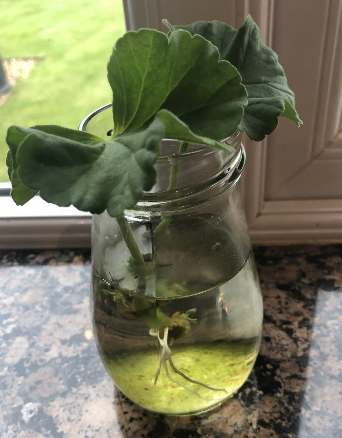 Harvey’s geranium plant is finally growing roots.

How is everybody else’s plant getting on?
What else have we been doing recently?
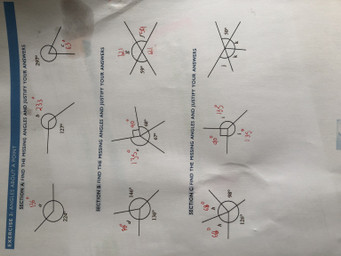 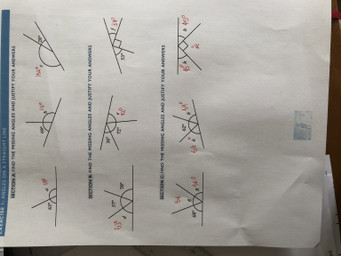 Harvey’s been solving the missing angles on a straight line and around a point.